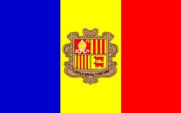 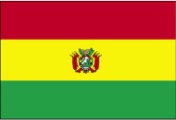 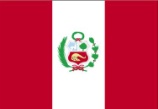 Países y Banderas
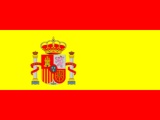 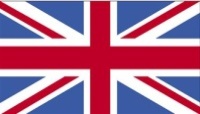 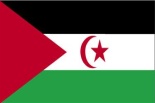 [Speaker Notes: This lesson is for students in groups to produce a listening activity for the class to do.  They work in 4s and choosing a flag from the next slide or from the original 6 countries in this unit, they each record their flag description (from memory) individually and then submit their recordings and note of the 4 flags to the teacher (if in an ICT room, students could combine their recordings in audacity) and make a PPT slide with the 4 x flags on it and their names at the bottom.  Or the teacher can do this during the lesson whilst students are practising and recording.]
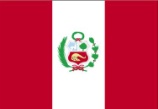 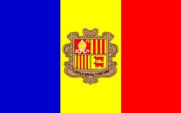 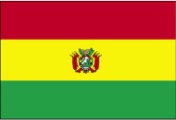 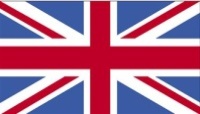 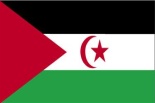 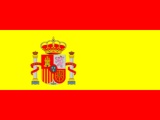 Objetivos:

Escuchar y responder a un texto
Repasar – hablar sobre los países
[Speaker Notes: First students will read their flag descriptions to their partners, who will try to draw the flag and note down in English any other details they can understand.  Their partner should also be suggesting the symbolism of the flag as well as just a physical description.]
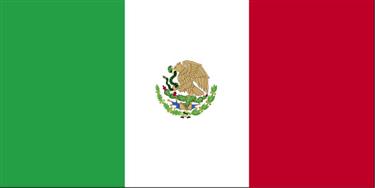 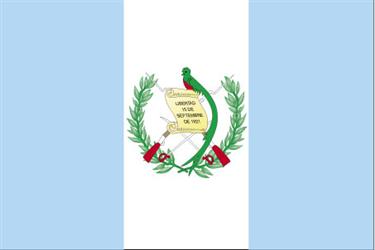 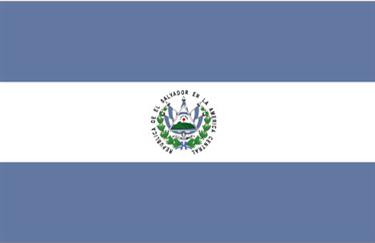 México
Guatemala
El Salvador
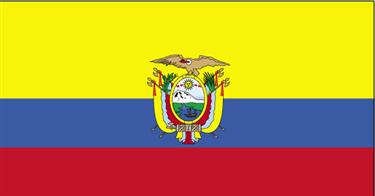 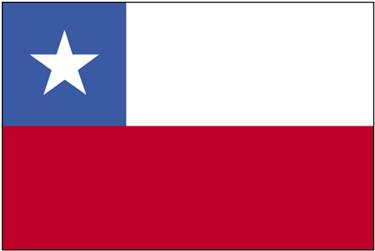 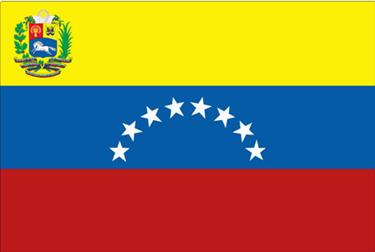 Venezuela
Chile
Ecuador
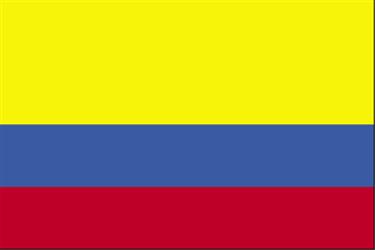 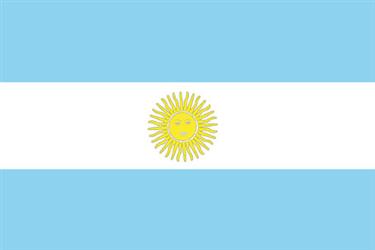 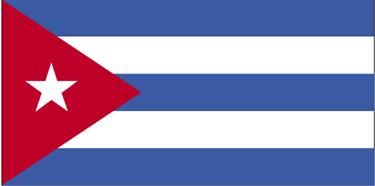 Argentina
Cuba
Colombia
[Speaker Notes: The flags will be from one of these countries.  You may feel the class needs to have this slide displayed to help them to match what their partner is saying. For pairs to do this activity both ways round – listening and speaking – they will probably need 15-20 minutes.]
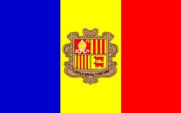 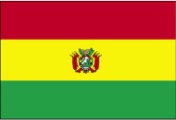 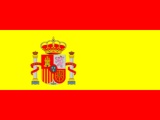 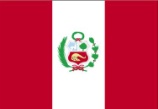 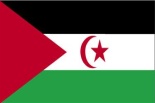 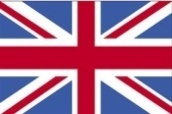 [Speaker Notes: For the remainder of the lesson, the focus is on remembering how to ask the 8 questions that we began the unit with.  

Students should refer only to the grid with the 6 x country information on.  For the first 5 minutes, you might feel you want to display the slide with the 8 questions, but make it clear that the goal of the activity is to ask these questions independently.Working in a speaking line, students on one side will ask questions about any of the 6 countries.  They will need to make sure that their questions are specific enough.  i.e. Que colores tiene la bandera is too vague and they would need to add ‘de Bolivia’  etc..

Take the questions away and give them 5 more minutes this way around.

Then swop over the roles – re-display the questions if needed and do another round of speaking line activity.  Move them on to a new partner any time you feel it’s appropriate.]
¿Qué colores tiene la bandera?
¿En qué continente está?
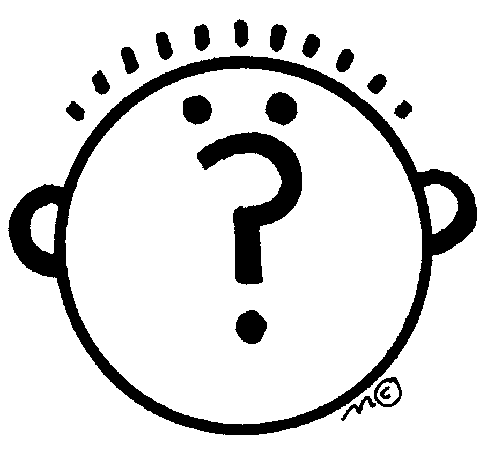 ¿Con qué países limita?
¿Cuántos habitantes hay/tiene?
¿Cuál es la capital?
¿Qué idiomas hablan?
¿Cuál es la expectativa de vida para los hombres/ para las mujeres?
¿Cómo se llama la moneda de este país?